TRƯỜNG THCS HUỲNH KHƯƠNG NINH
BÀI GIẢNG 	ĐIỆN TỬ 
CÔNG NGHỆ 9
BÀI 3. DỤNG CỤ DÙNG TRONG 	LẮP ĐẶT MẠNG ĐIỆN
I – ĐỒNG HỒ ĐO ĐIỆN
II – DỤNG CỤ CƠ KHÍ
BÀI 3. DỤNG CỤ DÙNG TRONG LẮP ĐẶT MẠNG ĐIỆN
I – ĐỒNG HỒ ĐO ĐIỆN
1. Công dụng của đồng hồ đo điện
Hãy kể tên một số đồng hồ đo điện mà em biết?
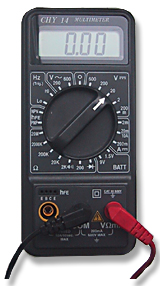 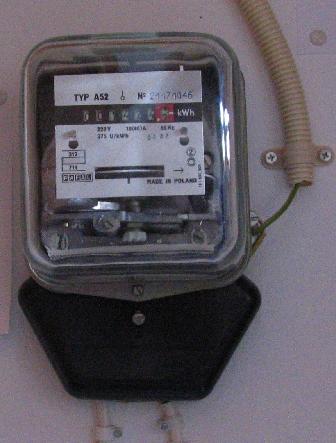 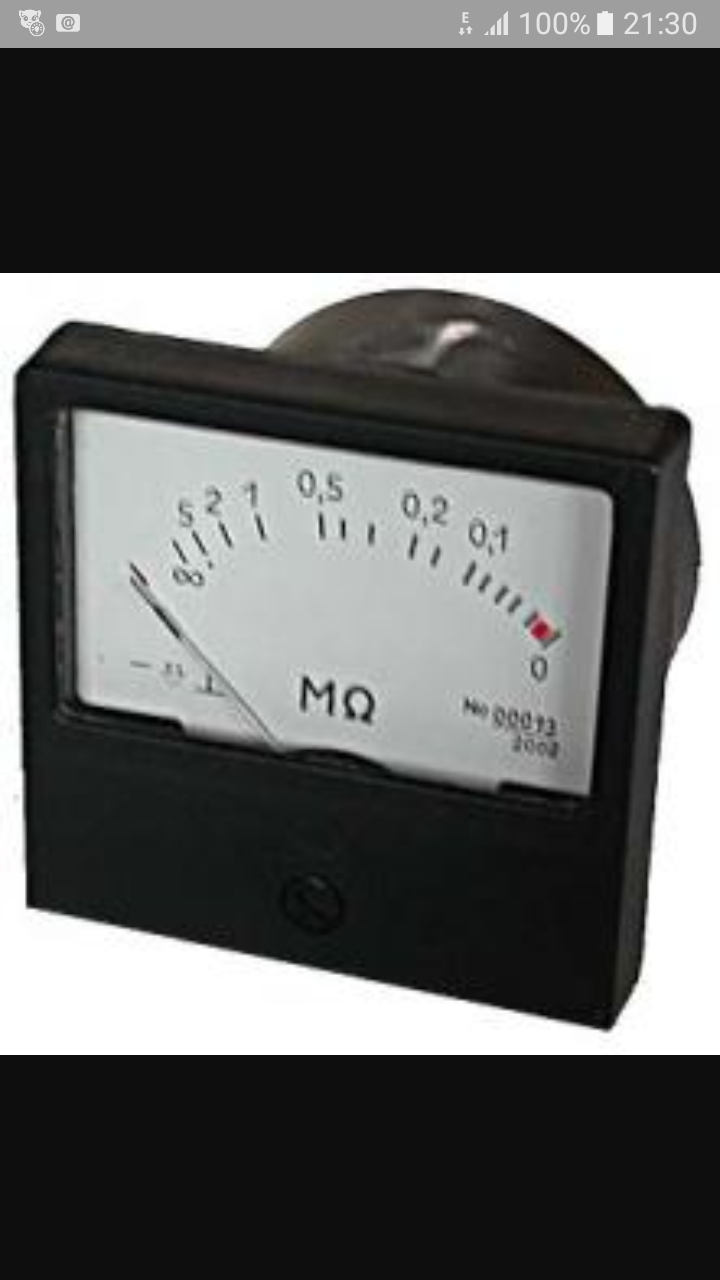 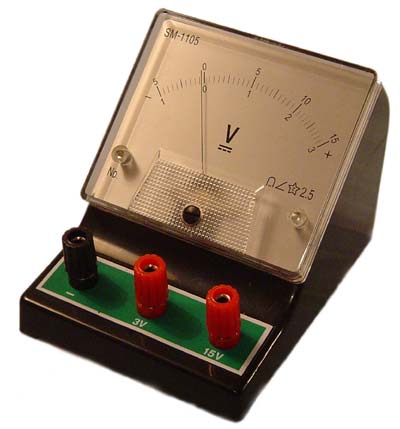 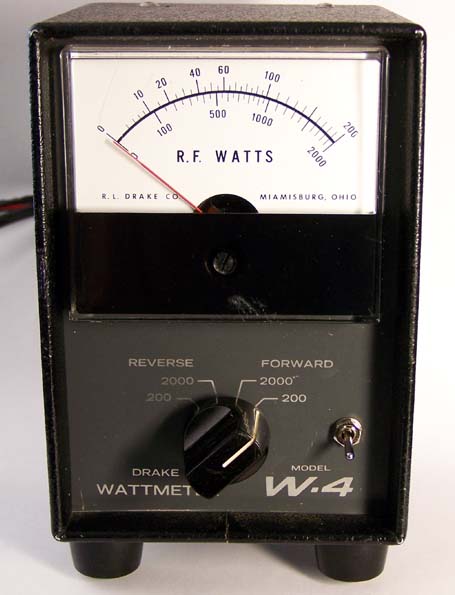 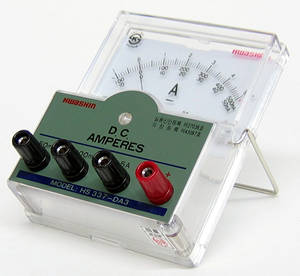 Volt kế
Ampe kế
Watt kế
Công tơ điên
Ohm kế
Đồng hồ vạn năng.
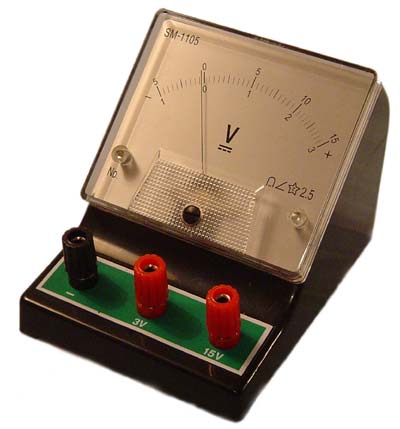 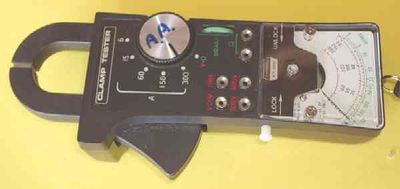 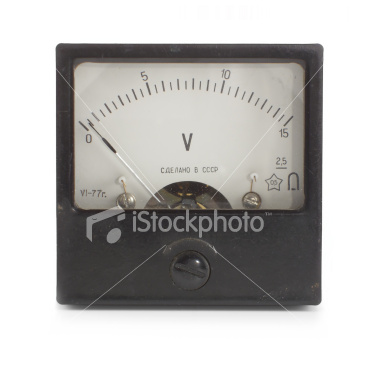 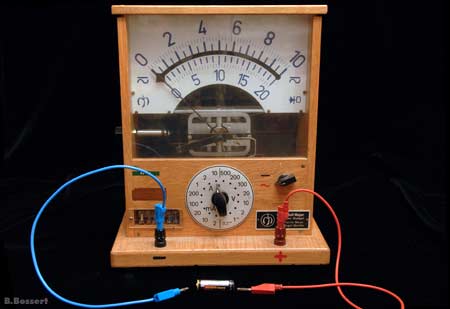 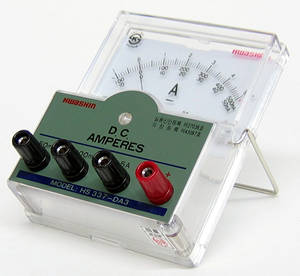 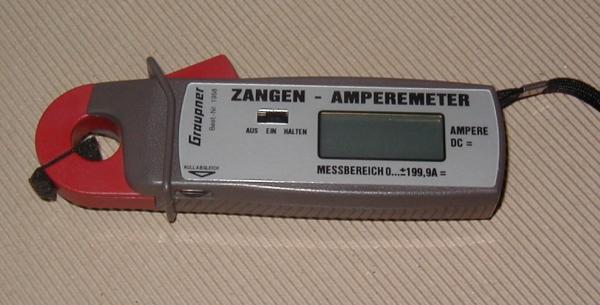 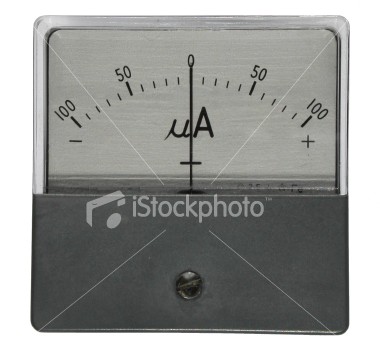 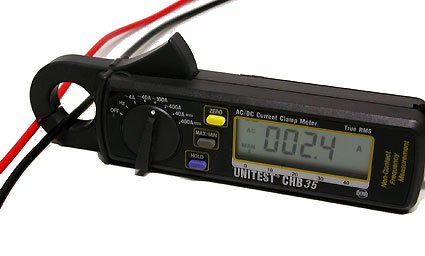 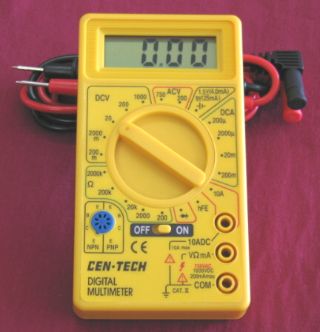 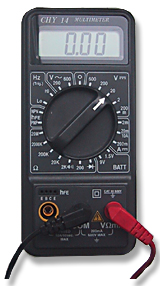 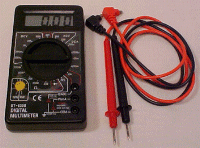 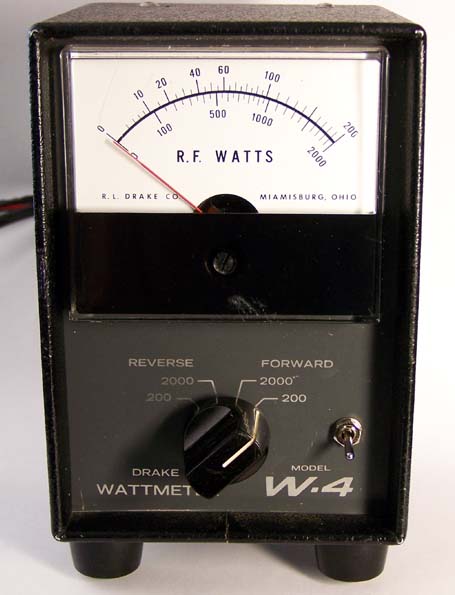 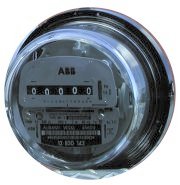 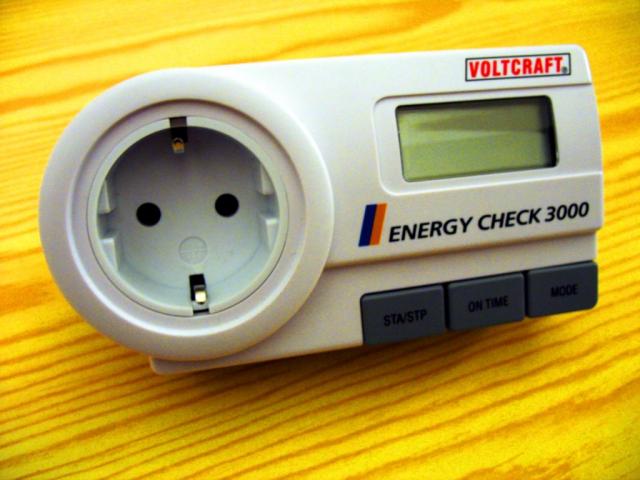 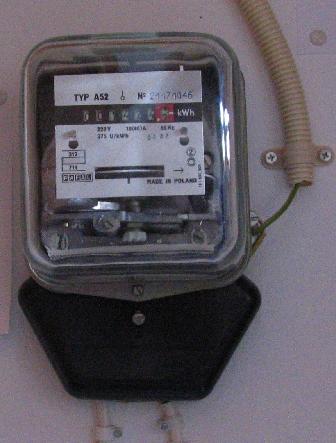 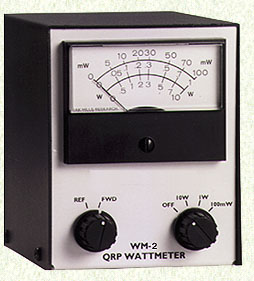 BÀI 3. DỤNG CỤ DÙNG TRONG LẮP ĐẶT MẠNG ĐIỆN
I – ĐỒNG HỒ ĐO ĐIỆN
Công dụng của đồng hồ đo điện
Hãy cho biết công dụng của đồng hồ đo điện?
Biết được tình trạng làm việc của các thiết bị điện.
 Phán đoán được nguyên nhân những hư hỏng, sự cố kĩ thuật.
 Phán đoán hiện tượng làm việc không bình thường của mạch điện  và đồ dùng điện.
Quan sát hình, hãy cho biết tại sao người ta phải lắp vôn kế và ampe kế trên vỏ máy biến áp?
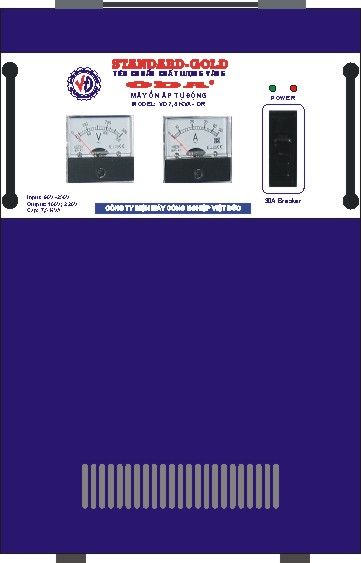 Để kiểm tra trị số định mức của các đại lượng điện của mạng điện
BÀI 3. DỤNG CỤ DÙNG TRONG LẮP ĐẶT MẠNG ĐIỆN
I – ĐỒNG HỒ ĐO ĐIỆN
1. Công dụng của đồng hồ đo điện
Biết được tình trạng làm việc của các thiết bị điện.
 Phán đoán được nguyên nhân những hư hỏng, sự cố kĩ thuật.
 Phán đoán hiện tượng làm việc không bình thường của mạch điện  và đồ dùng điện.
Cường độ dòng điện
Công suất
Điện áp
Điện năng tiêu thụ 
của mạch điện
2. Phân loại đồng hồ đo điện
Điện trở mạch điện
Điện áp, dòng điện, điện trở
BÀI 3. DỤNG CỤ DÙNG TRONG LẮP ĐẶT MẠNG ĐIỆN
I – ĐỒNG HỒ ĐO ĐIỆN
Công dụng của đồng hồ đo điện
Phân loại đồng hồ đo điện
V
3. Một số kí hiệu của đồng hồ đo điện
A
Cấp chính xác thể hiện sai số của phép đo. 
Ví dụ: Vôn kế có thang đo 300V, cấp chính xác là 1,5 thì sai số tuyệt đối lớn nhất là: 300x1,5:100=4,5V
W
kWh
Ω
0,1; 0,5;...
2
2kV;ϟ ;
→ ; ┴; >
BÀI 3. DỤNG CỤ DÙNG TRONG LẮP ĐẶT MẠNG ĐIỆN
Em hãy cho biết công dụng của dụng cụ cơ khí?
I – ĐỒNG HỒ ĐO ĐIỆN
Công dụng của đồng hồ đo điện
Phân loại đồng hồ đo điện
Một số kí hiệu của đồng hồ đo điện
Em hãy kể tên một số dụng cụ cơ khí mà em biết?
II – DỤNG CỤ CƠ KHÍ
- Hiệu quả công việc phụ thuộc một phần vào việc chọn và sử dụng đúng dụng cụ lao động
DỤNG CỤ CƠ KHÍ
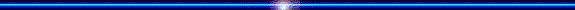 Kìm
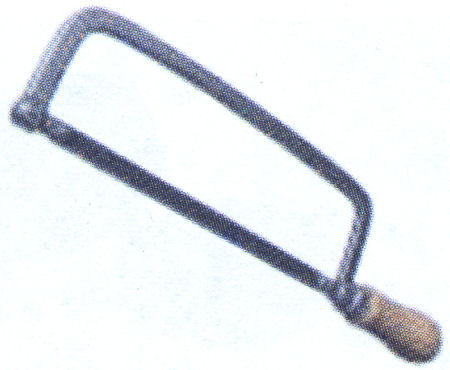 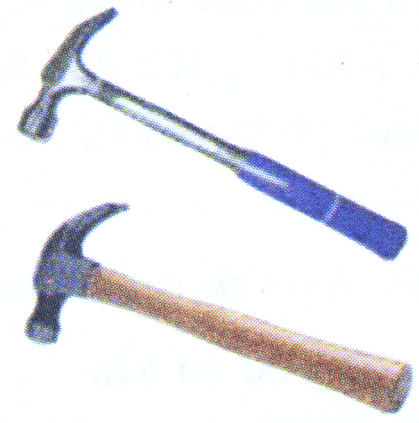 Cưa sắt
Búa
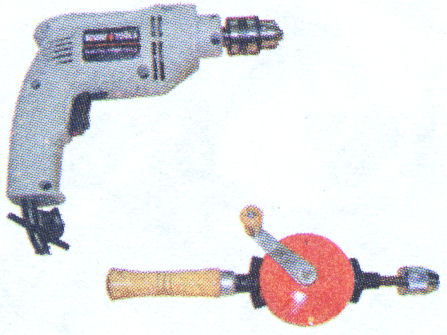 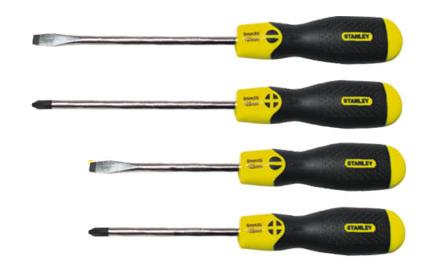 MÁY KHOAN CẦM TAY
TUA VÍT
BẢNG 3-4. Một số loại dụng cu cơ khí
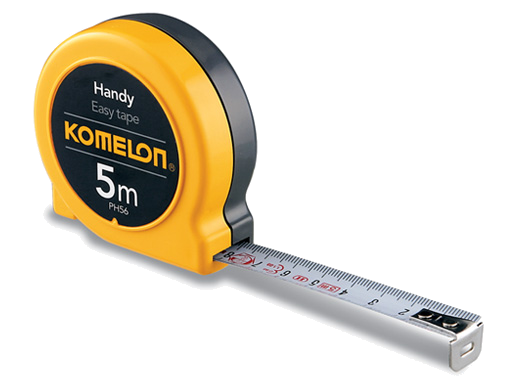 Thước cuộn
Đo chiều dài
Đo đường kính dây điện, kích thước, chiều sâu lỗ.
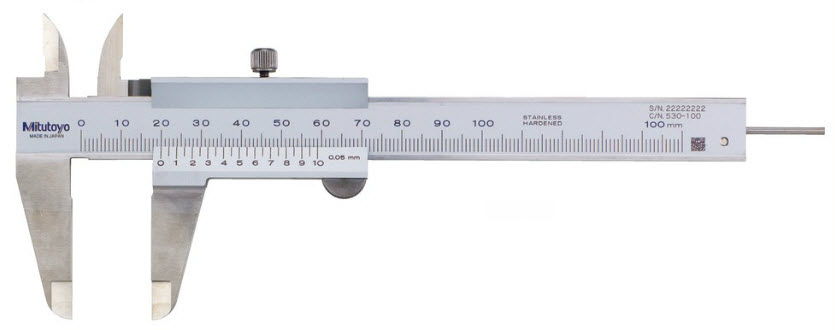 Thước cặp
Đo chính xác đường kính dây điện (1/1000)
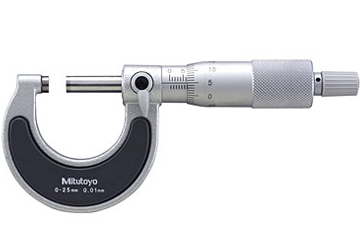 Pan me
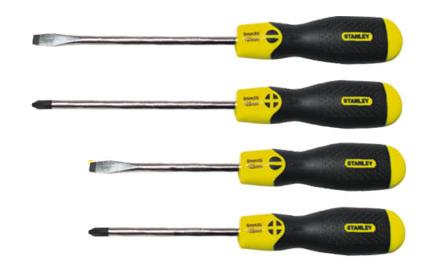 Tua vít
Vặn ốc
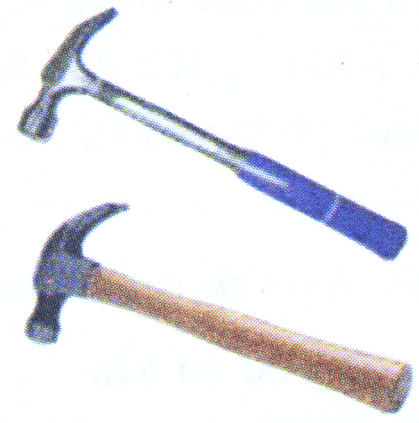 Tạo lực đập
Búa
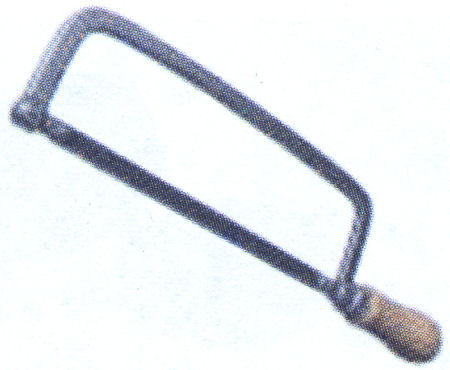 Cắt,cắt ống nhựa và kim loại
Cưa sắt
Cắt dây dẫn, tuốt dây và giữ dây dẫn khi nối
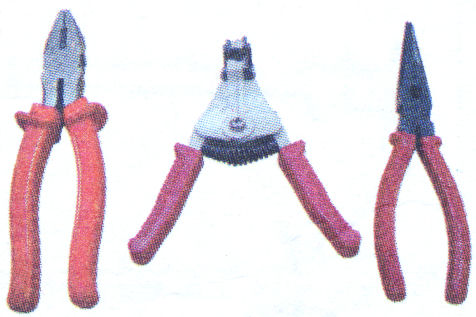 Kìm
Khoan lỗ trên gỗ, bê tông,…để lắp đặt dây dẫn, thiết bị điện
Khoan cầm 
tay
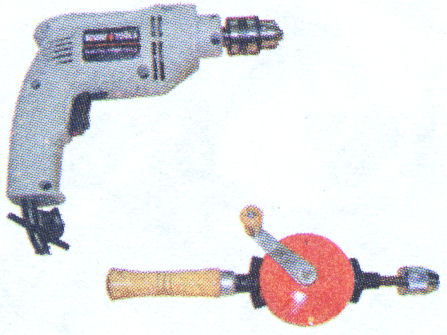 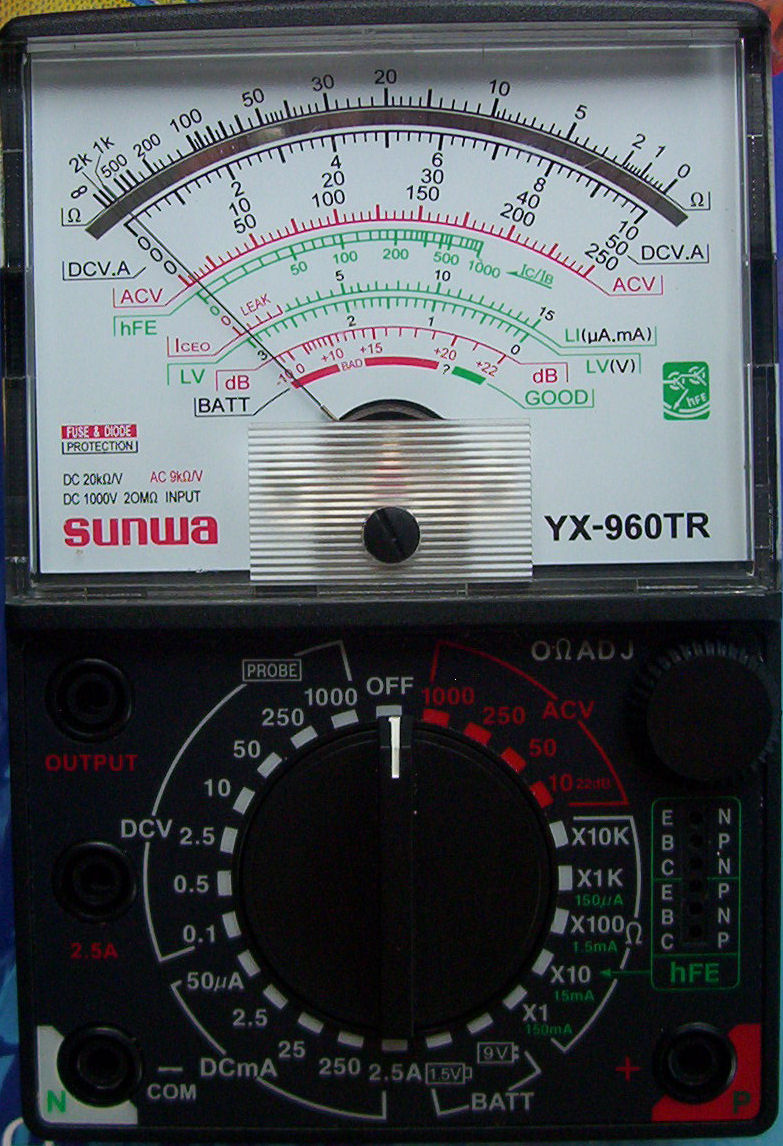 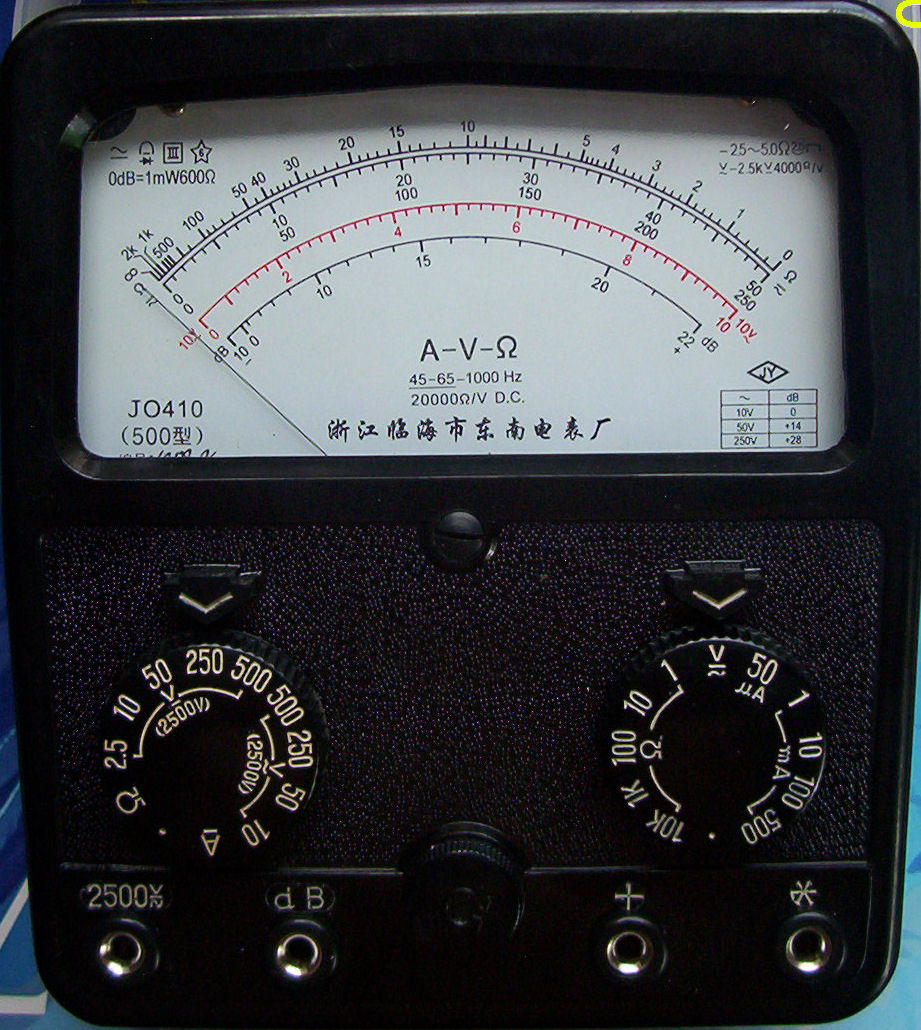 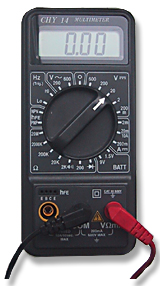 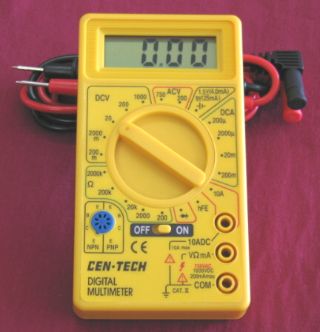 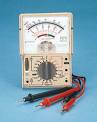 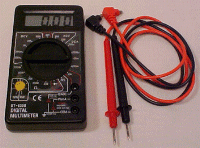 CÁC LOẠI ĐỒNG HỒ 
VẠN NĂNG
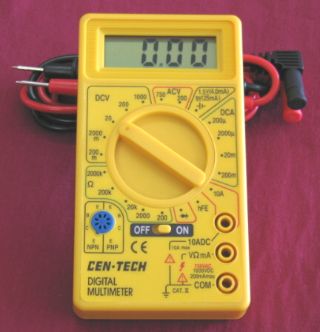